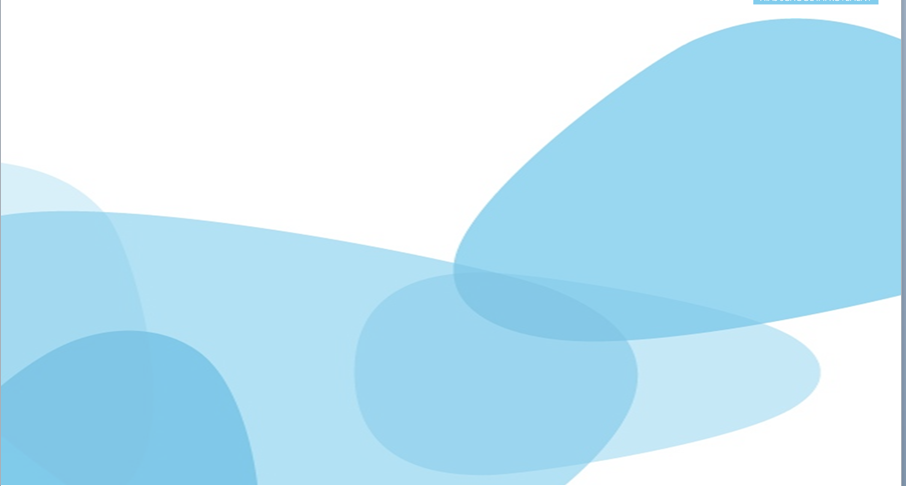 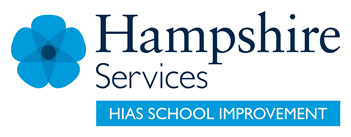 HIAS Blended Learning Resource
Year 4
Multiplication and Division
Solve problems involving multiplication and division 2
HIAS maths  Team
Spring 2021
Final version

© Hampshire County Council
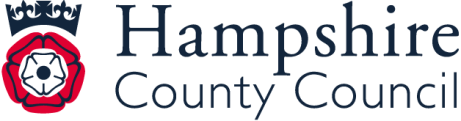 HIAS Blended Learning Resource
These slides are intended to support teachers and pupils with a blended approach to learning, either in-class or online. The tasks are intended to form part of a learning journey and could be the basis of either one lesson or a short sequence of connected lessons. 
The 4-step Polya model for problem solving has been used to provide a structure to support reasoning. Teachers may need to use more or fewer steps to support the range of learners in their class.
Teachers should delete, change and add slides to suit the needs of their pupils. Extra slides with personalised prompts and appropriate examples based on previous teaching may be suitable. When changing the slide-deck, teachers should consider:
Their expectations for the use of representations such as bar models, number lines, arrays and  diagrams.
Which strategies and methods pupils should use and record when solving problems or identifying solutions. This could include a range of informal jottings and diagrams, the use of tables to record solutions systematically and formal or informal calculation methods.
Teachers may also wish to record a ‘voice over’ to talk pupils through the slides.
HIAS Blended Learning Resource
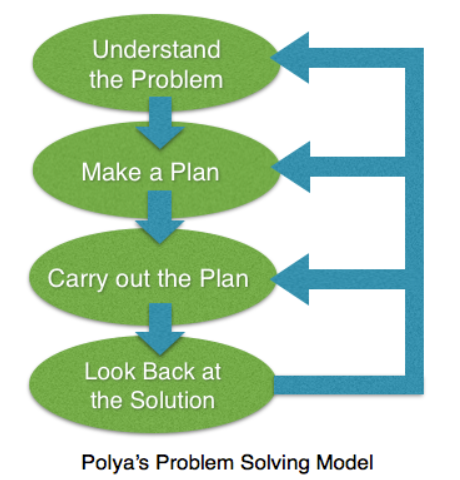 1945 George Polya published  ‘How To Solve It’ 2nd ed., Princeton University Press, 1957, ISBN 0-691-08097-6.
HIAS Blended Learning Resource
Solve problems involving multiplication and division
A class of 36 children are travelling to an ‘outdoor’ pursuit centre together.
They travel by mini bus. Each mini bus will hold 8 passengers. 
6 adults will be accompanying the children.

How many minibuses are needed?

How many spare seats will there be?
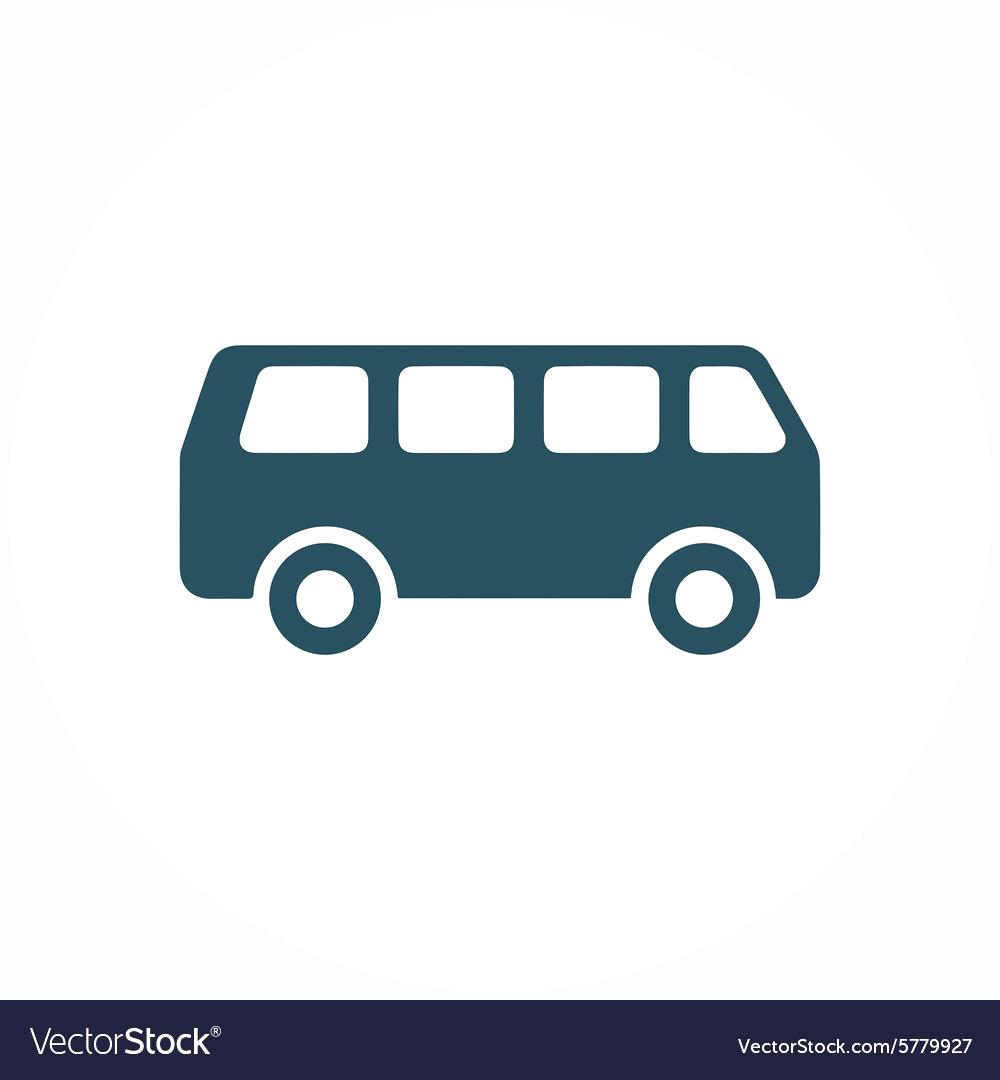 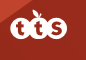 Adapted from ‘Dip and Pick
HIAS Blended Learning Resource
Understand the problem
TASK
Some children and adults are travelling by mini bus to an ‘outdoor’ pursuit centre.

Key fact: a minibus holds 8 passengers

We need to work out how many mini buses are needed to take everyone. We can’t leave anyone behind.

We have to calculate in groups of 8 seats. We may have some empty seats in one mini bus.
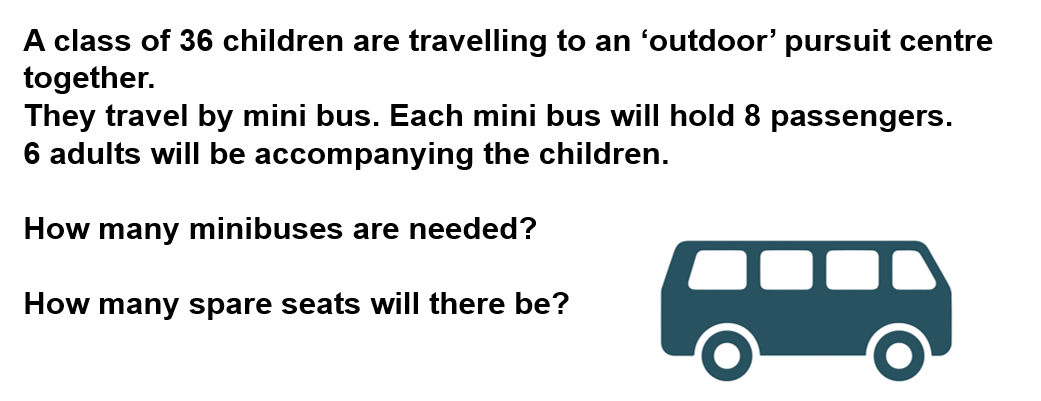 HIAS Blended Learning Resource
Make a Plan
Step 1:
Work out how many people (children and adults ) need to travel to the ’outdoor’ pursuit centre.


Step 2:
Work out how many groups of 8 this is. Each group of 8 people will fill a mini bus.


Step 3:
Work out how many spare seats there will be.
TASK
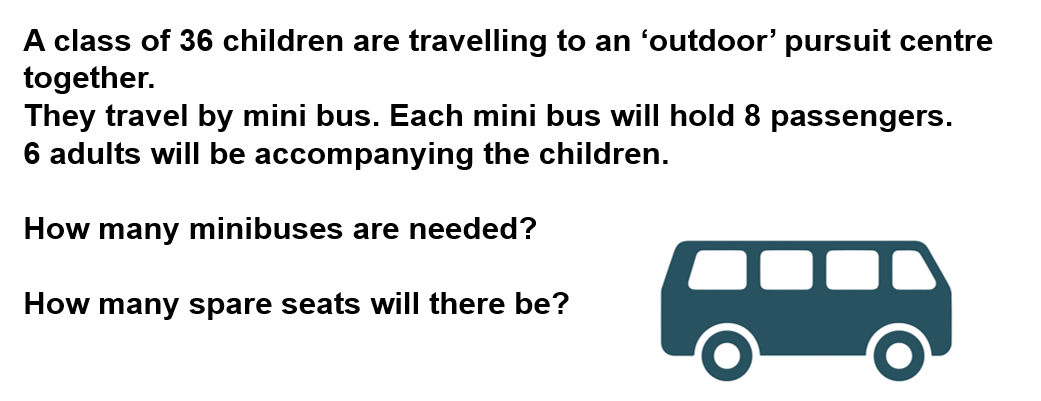 There are 42 people
This is not a multiple of 8

There are ? full mini buses 

? people left to go in another mini bus
+8
+8
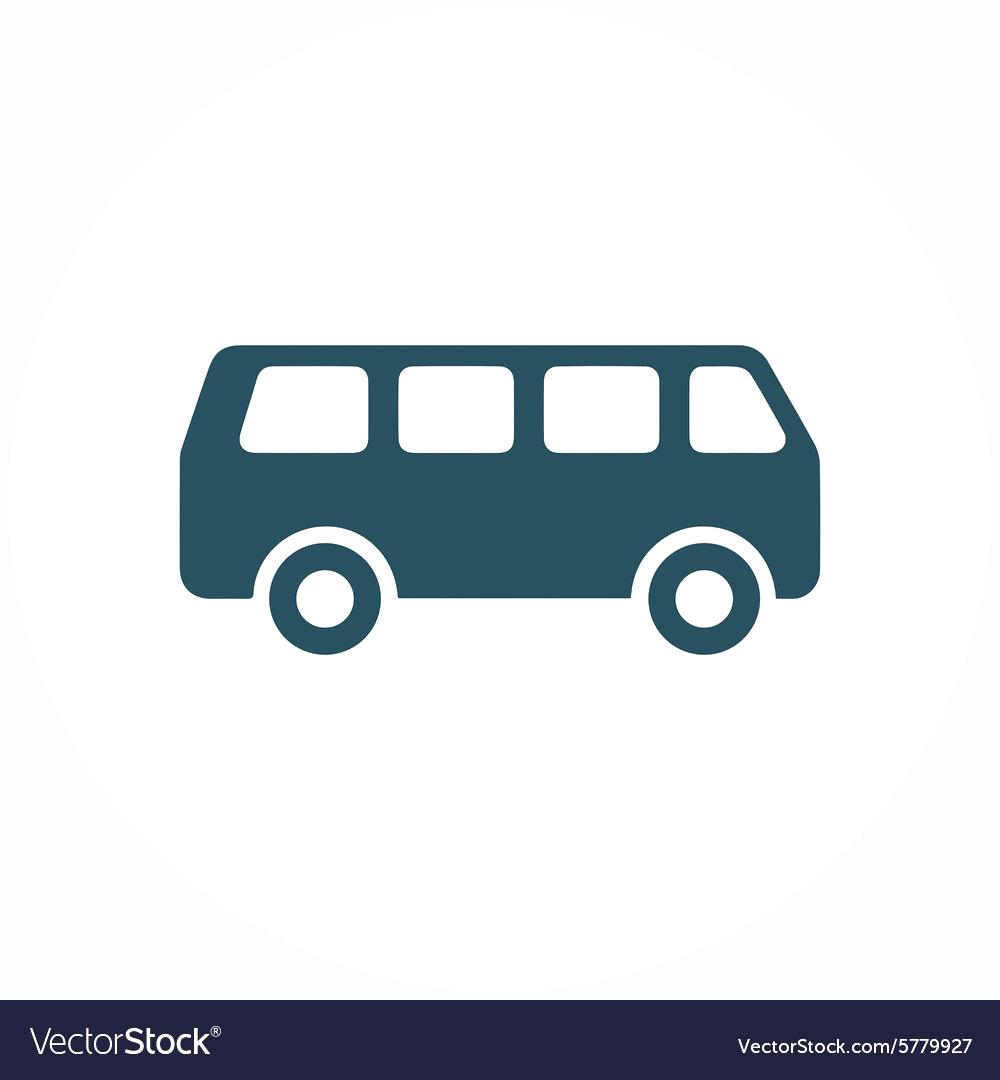 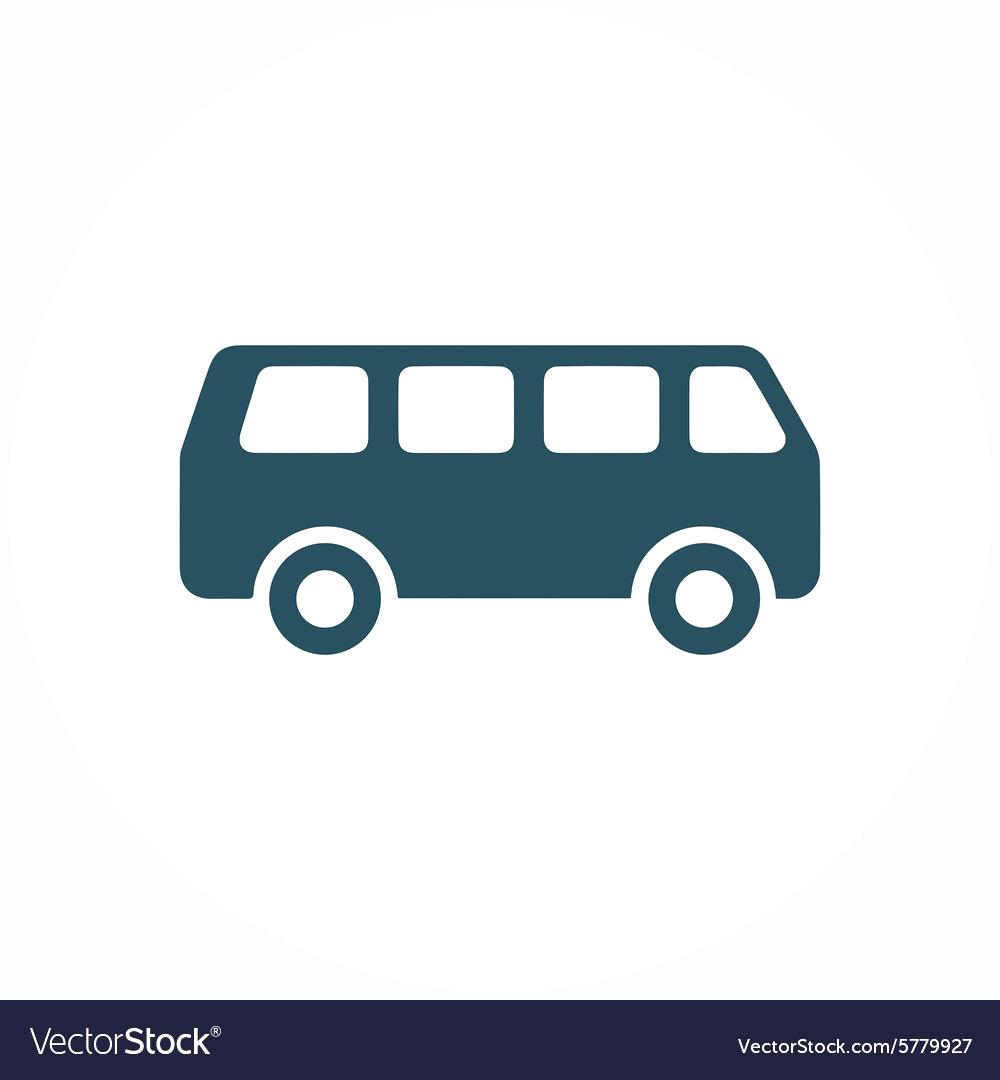 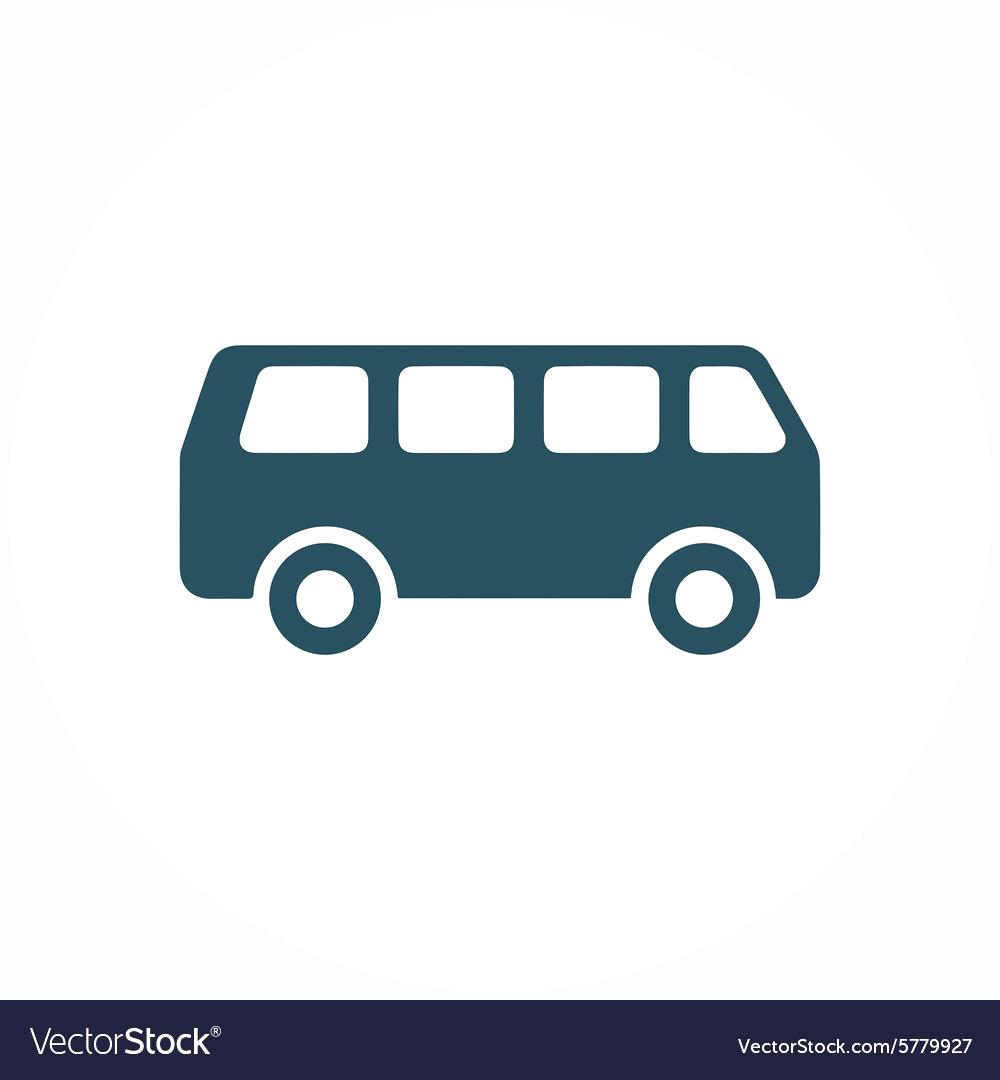 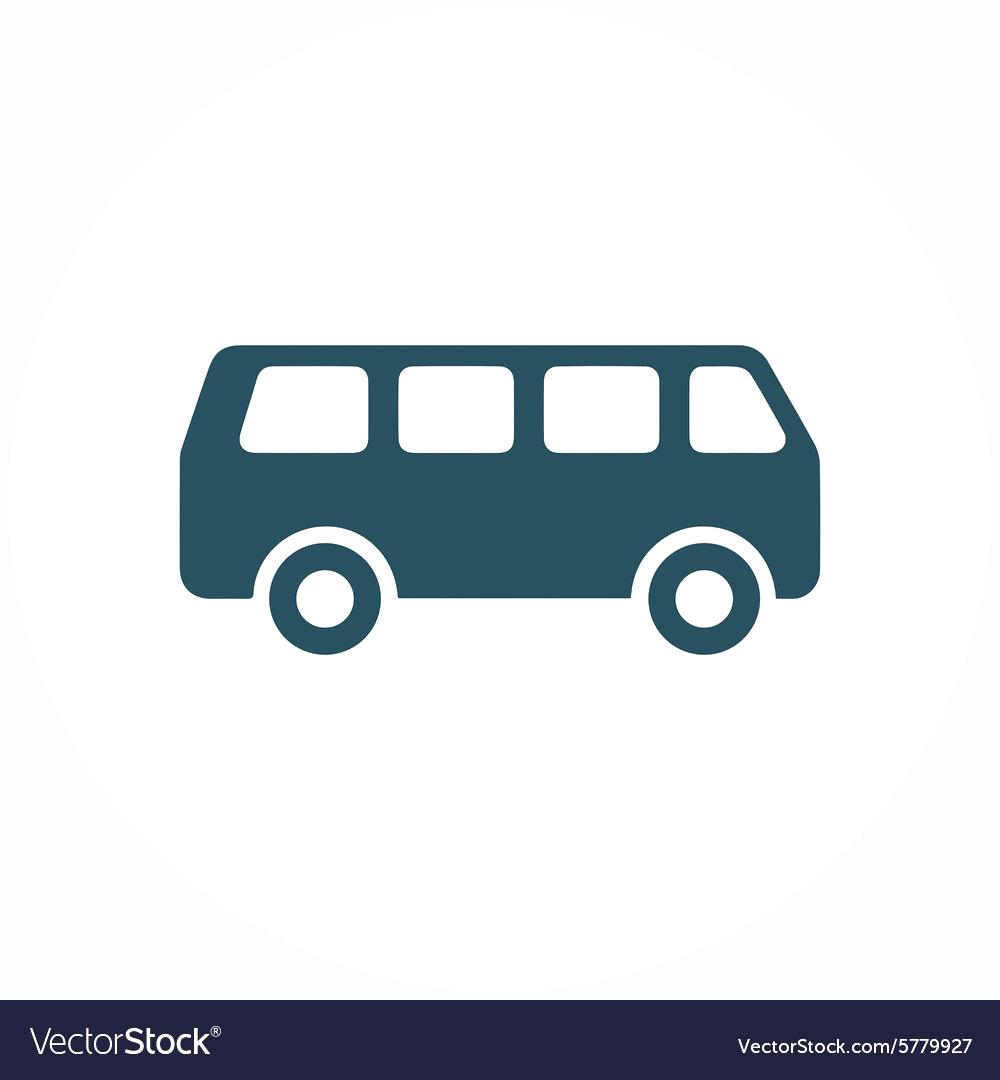 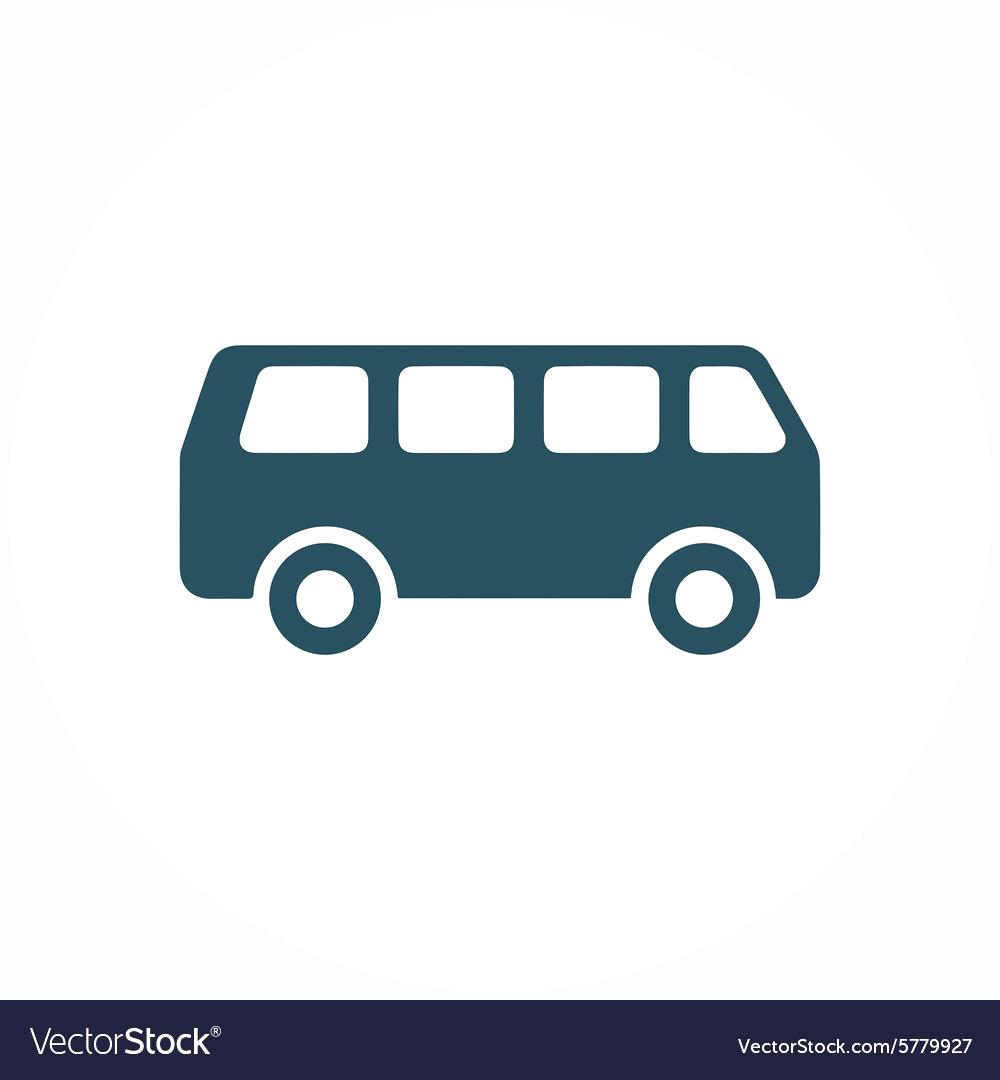 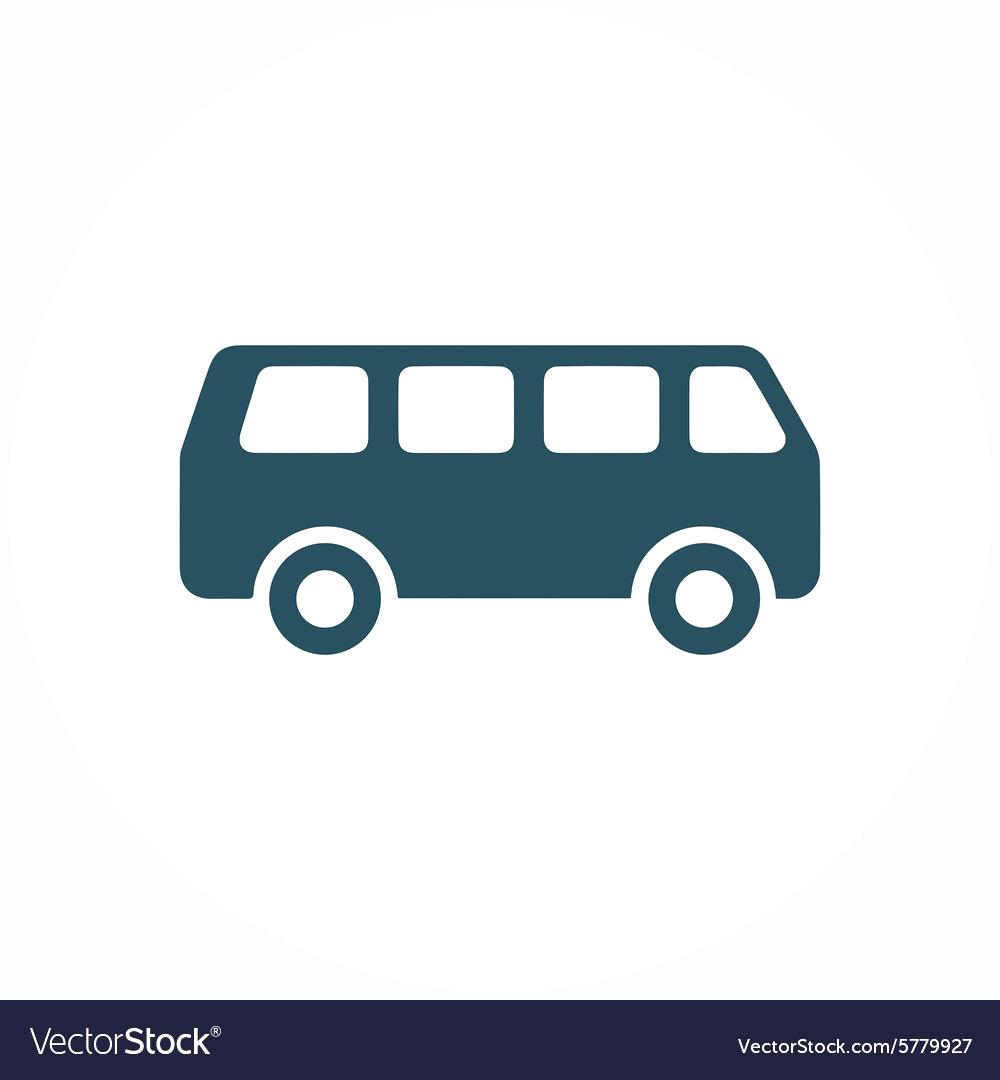 1 bus = 8 people 
2 buses = 16 people
3 buses = 24 people  …
8 x 1 = 8
8 x 2= 16
8 x 3 = 24 …
?
?
?
?
0
?
?
HIAS Blended Learning Resource
Carry out your plan: show your reasoning
Step 1:
Work out how many people (children and adults ) need to travel to the ’outdoor’ pursuit centre.
36 children + 6 adults = 42 people

Step 2:
Work out how many groups of 8 this is. Each group of 8 people will fill a mini bus.
42 is not a multiple of 8.
40 ÷ 8 = 5 full mini buses
42 ÷ 8 = 5 full mini buses and 2 people left behind
We will need an extra mini bus with 2 people in it.

Step 3:
Work out how many spare seats there will be.
There will be 6 spare seats
TASK
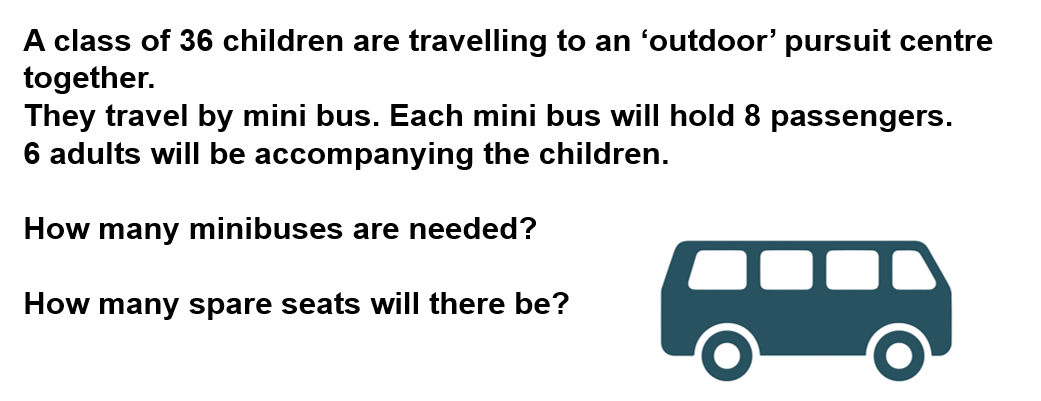 There are 42 people
This is not a multiple of 8

There are five full mini buses (8x5 =40)
Two people left to go in another mini bus
 
42 ÷ 8 = 5 full buses remainder 2 people

42 ÷ 8 = 5 r 2 

Need 6 minibuses
+8
+2
+8
+8
+8
+8
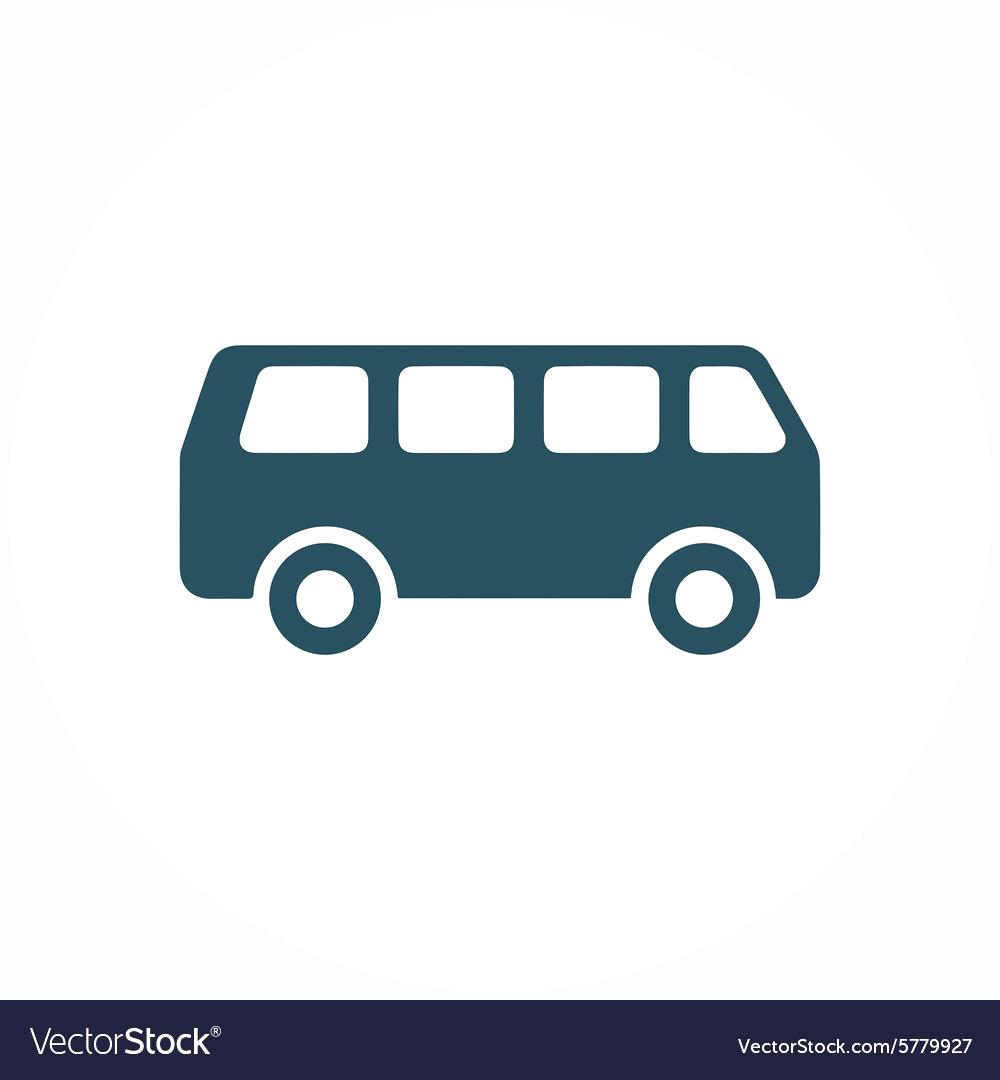 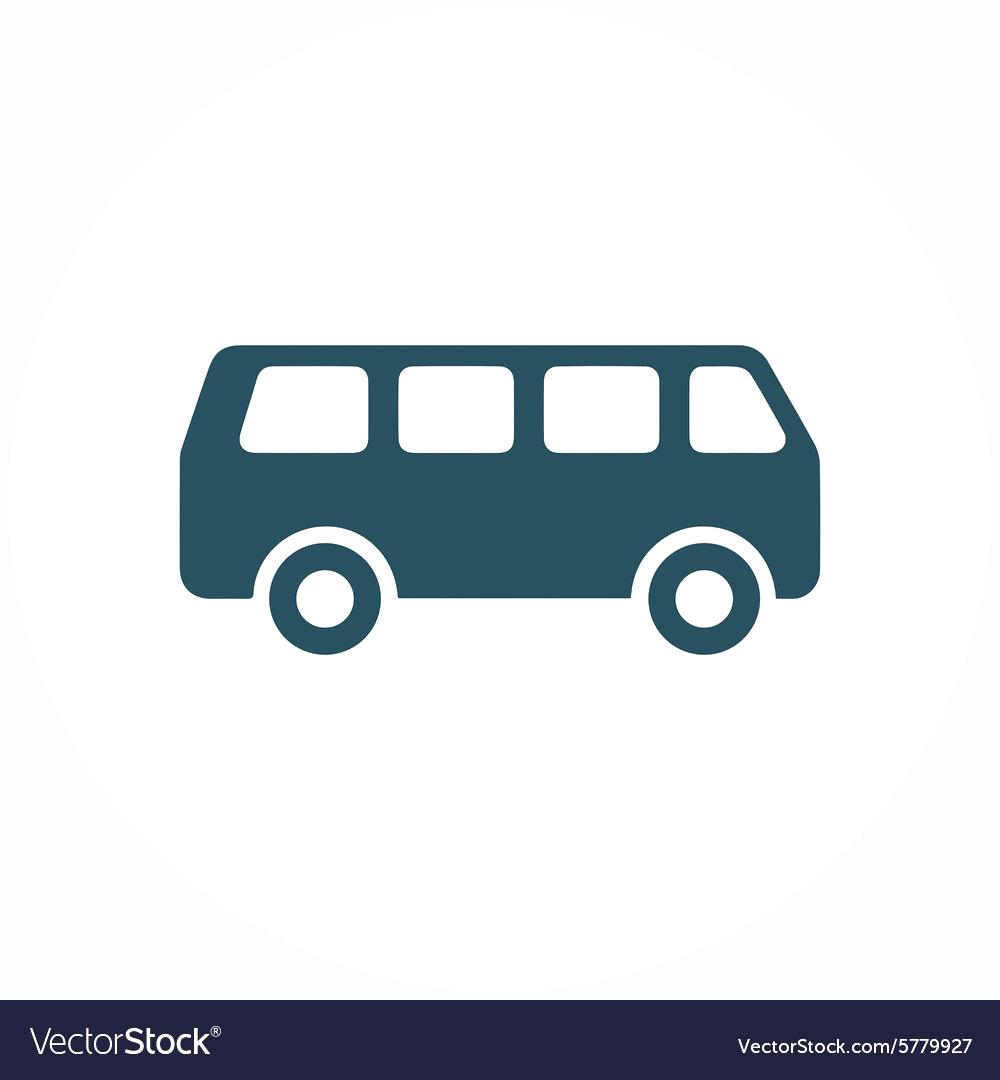 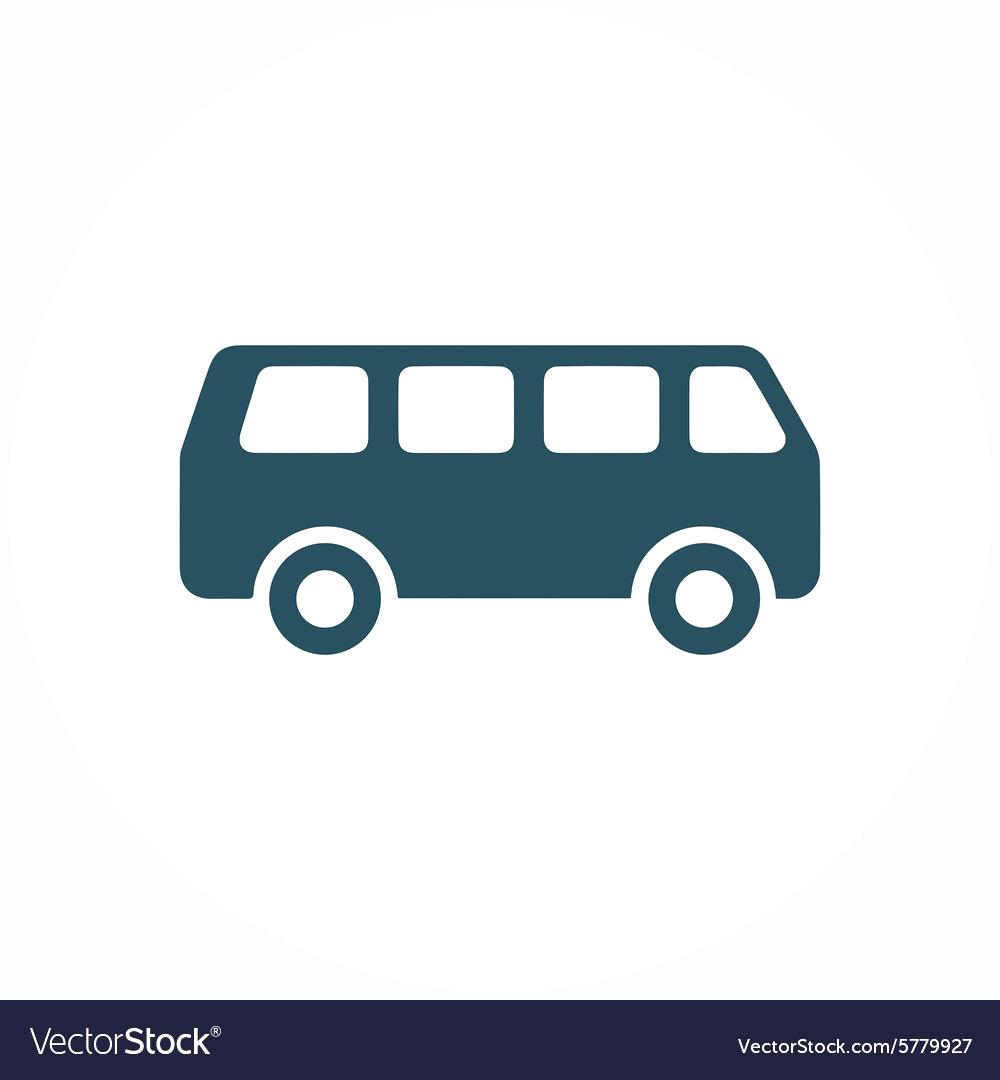 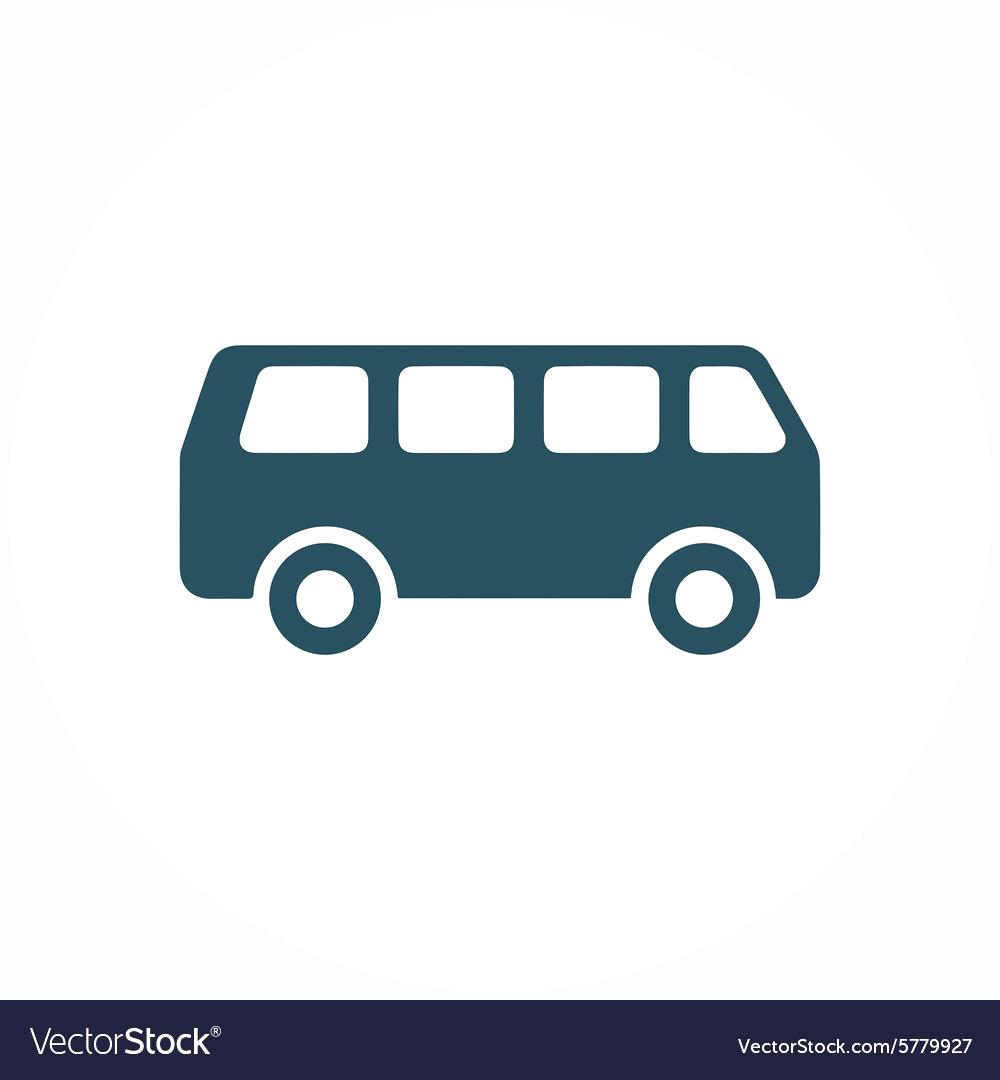 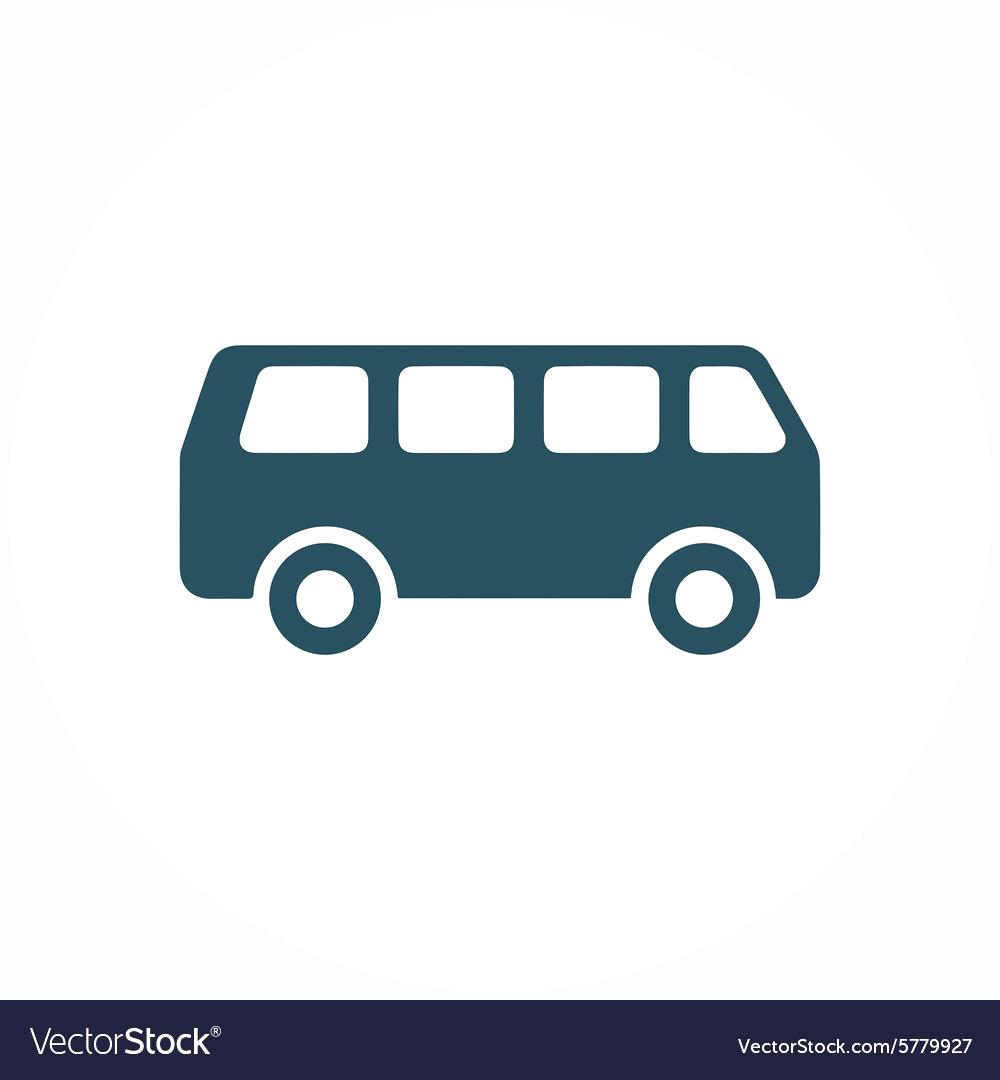 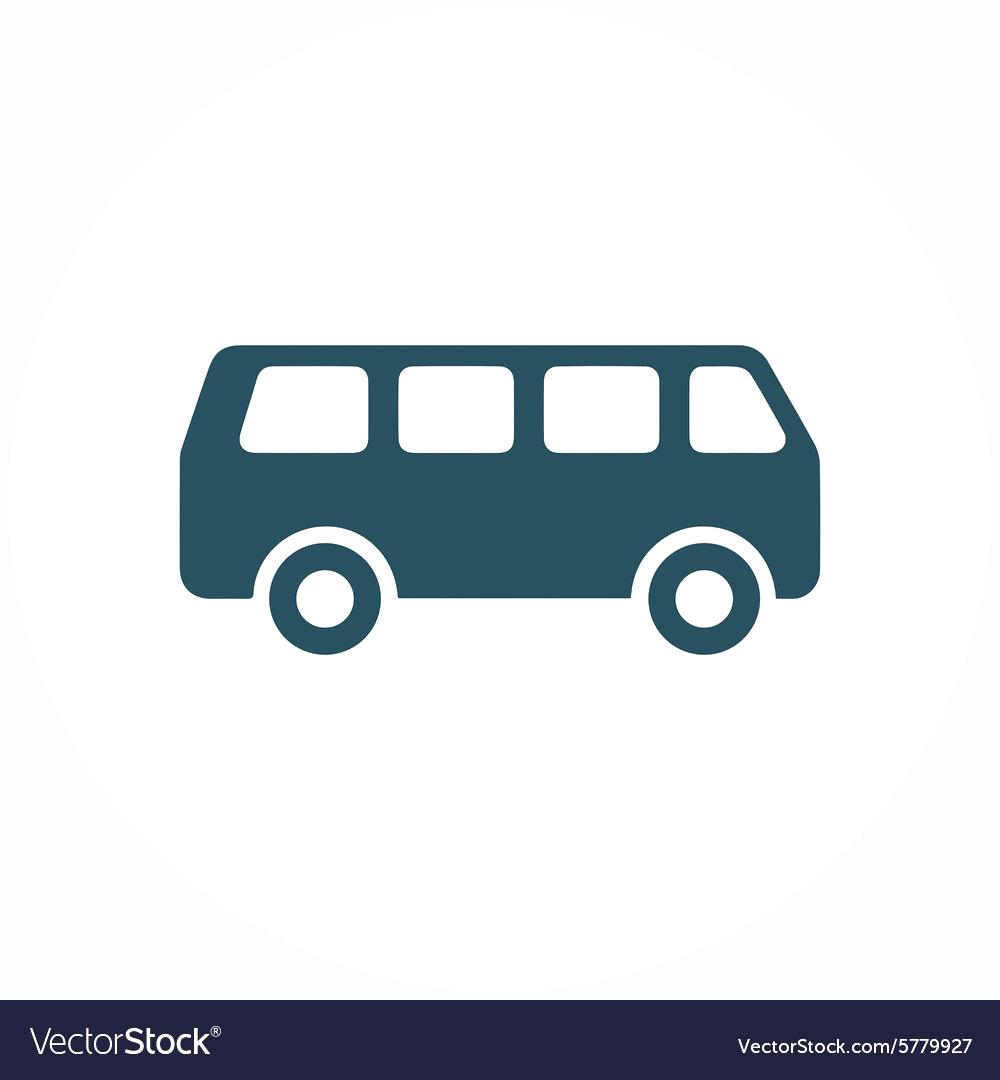 only 2 people in this bus
6 spare seats
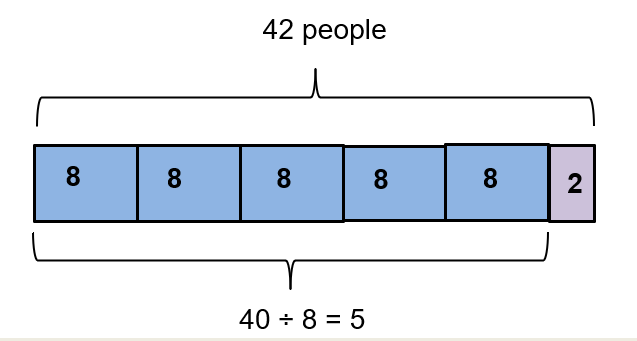 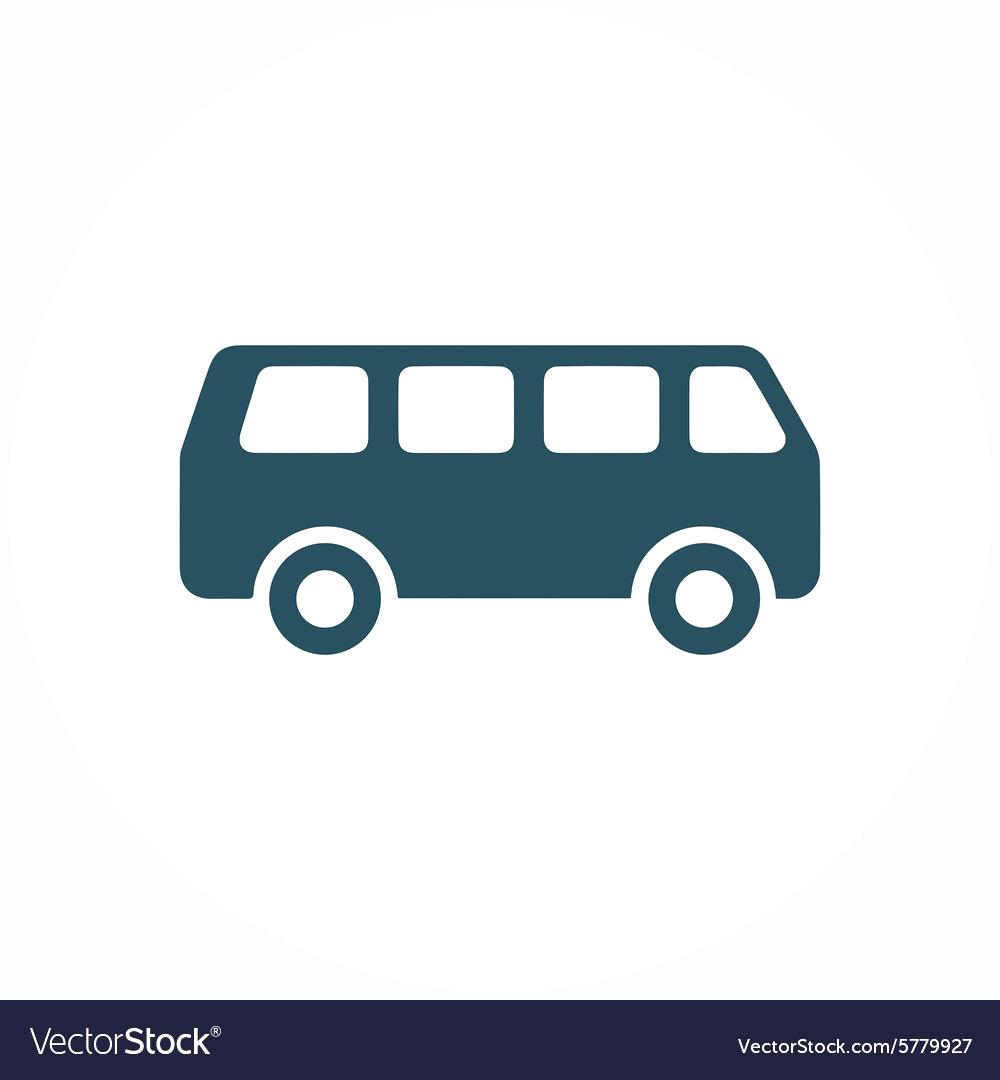 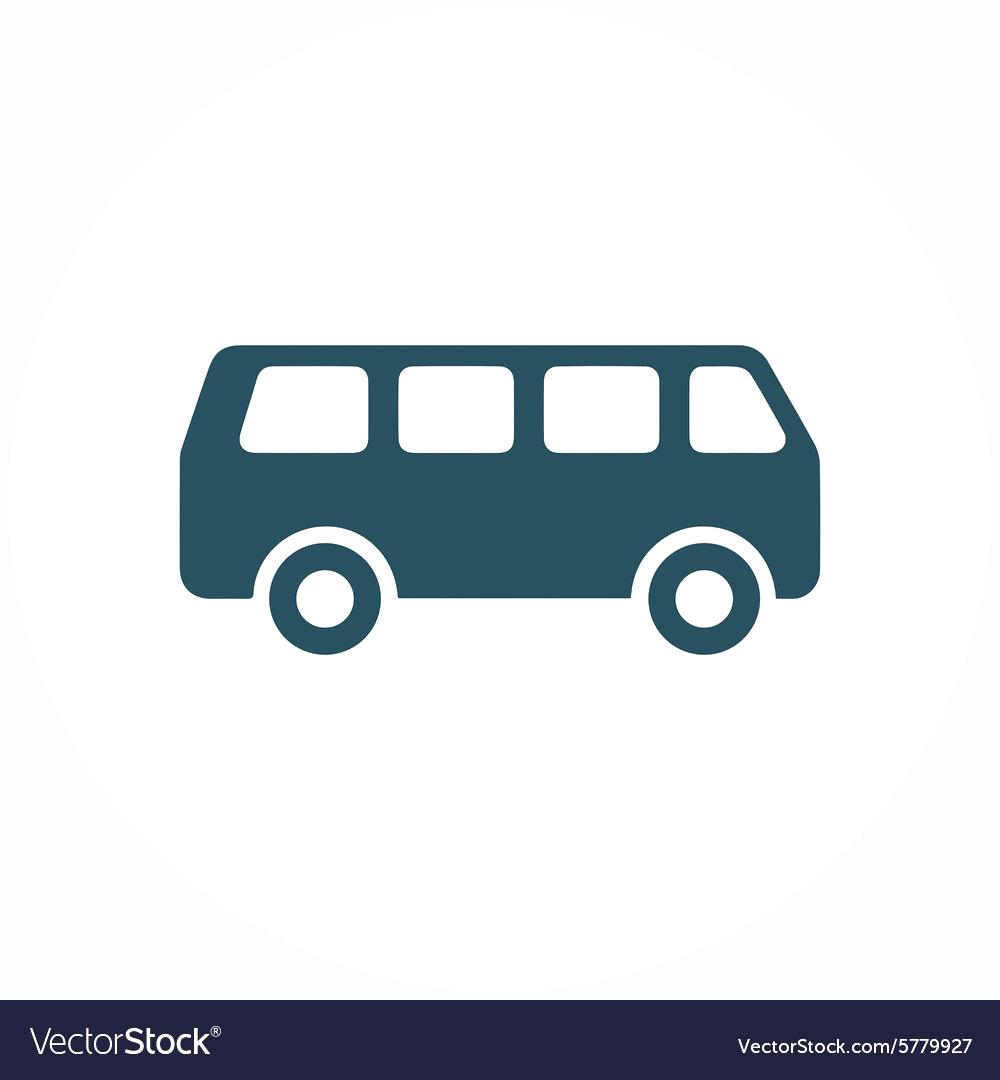 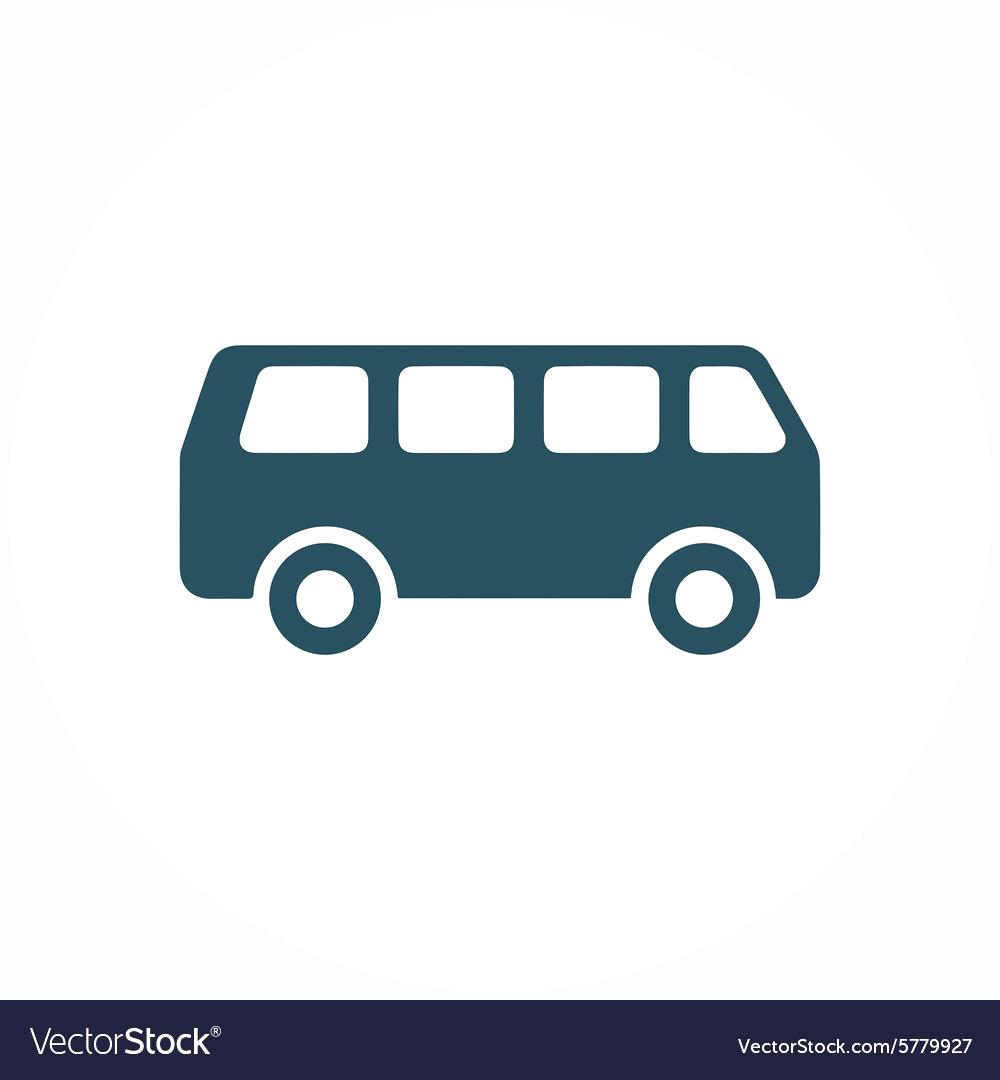 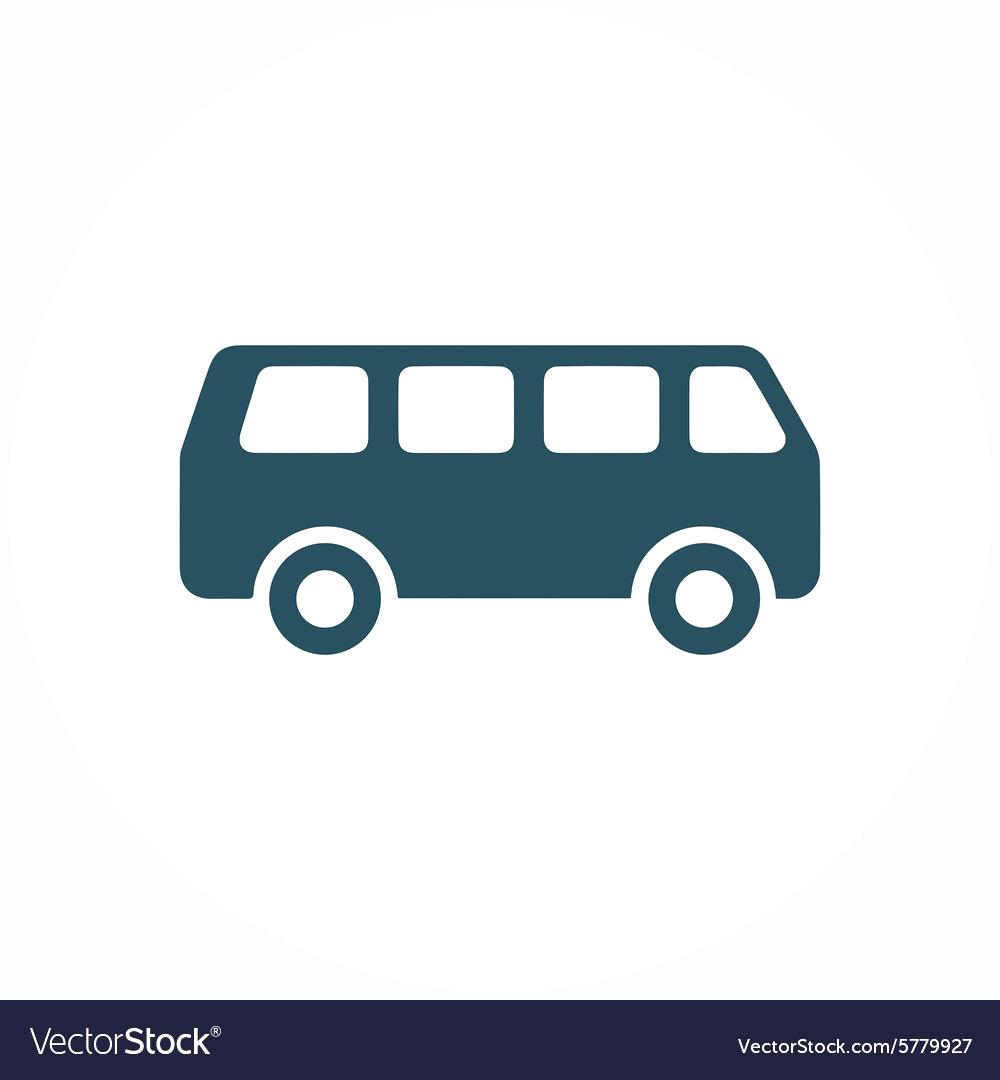 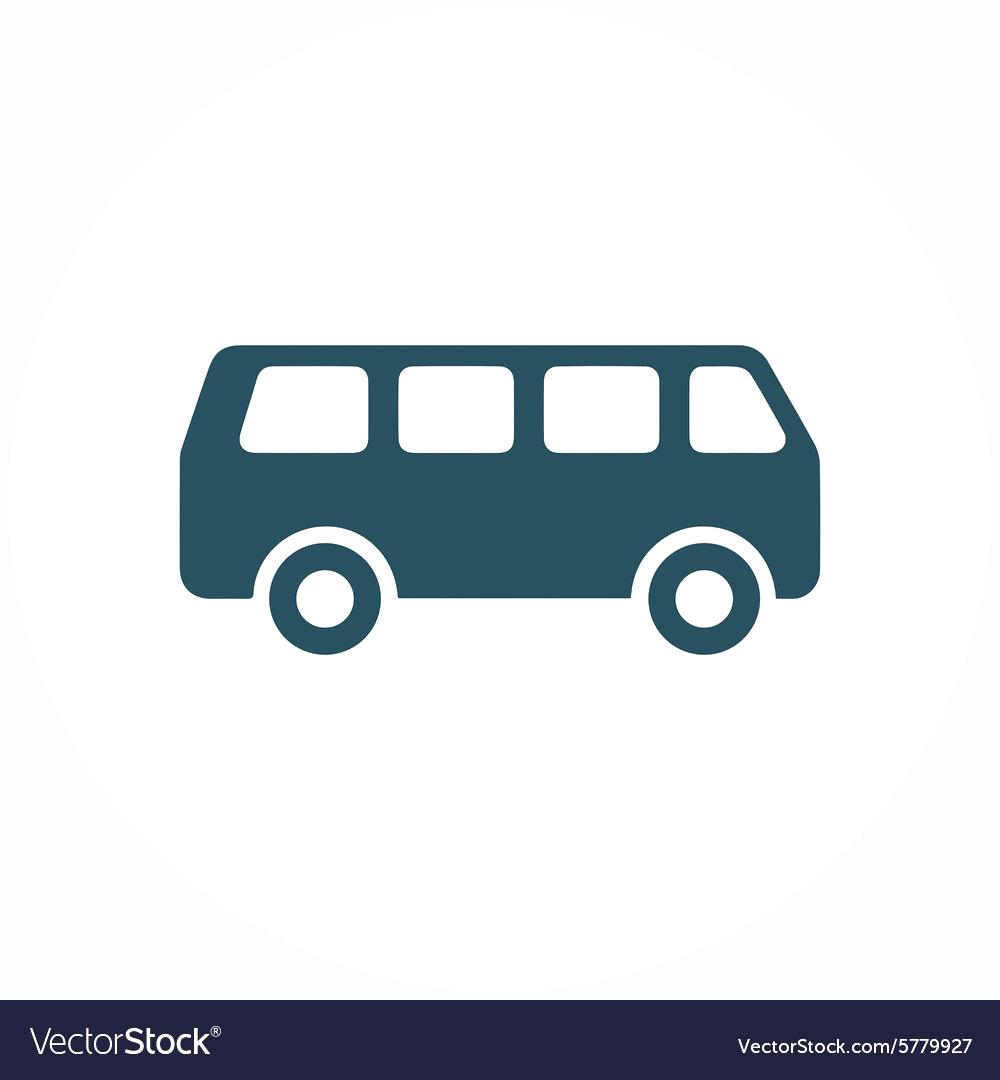 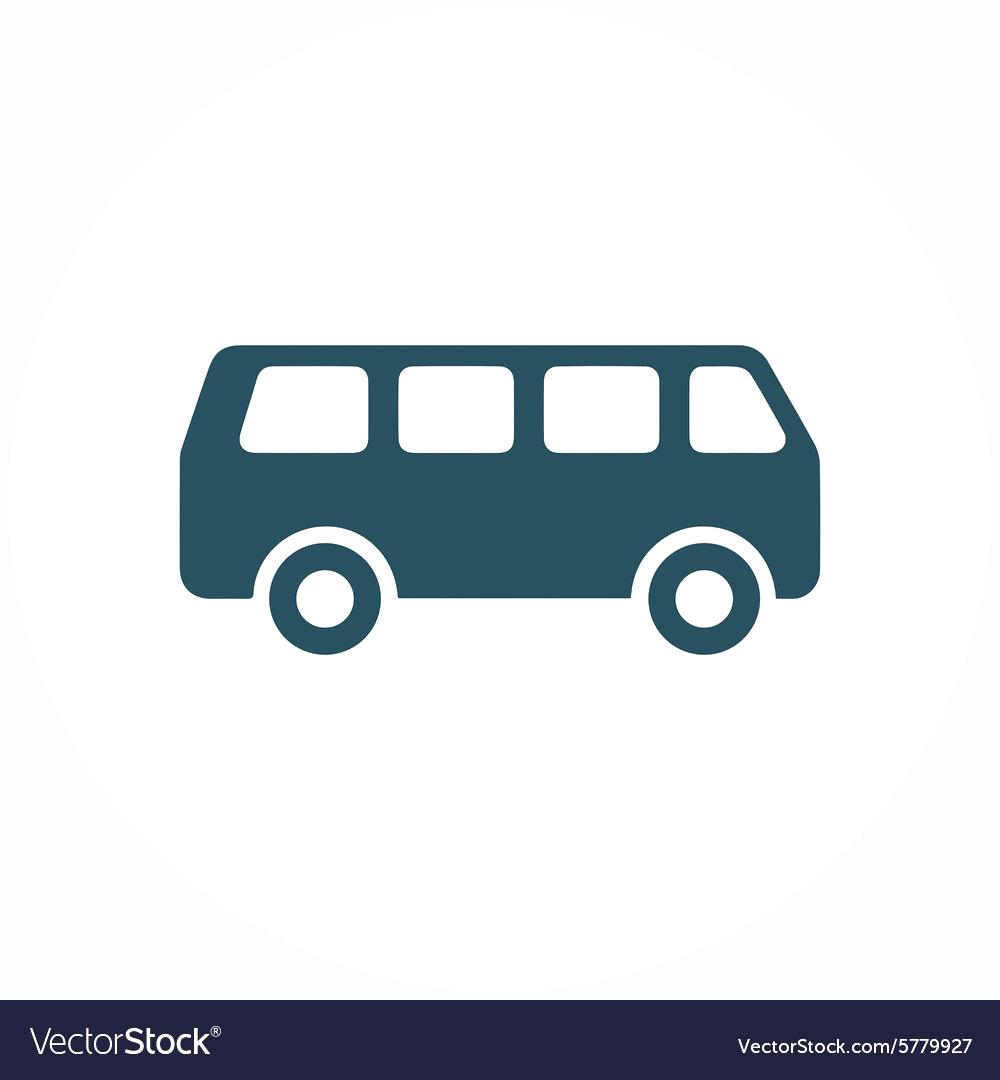 6 mini buses are needed.
There will be 6 spare seats.
32
42
40
8
0
24
16
40 people divided into groups of 8 is 5 groups of 8 people.
40 ÷ 8 = 5
42 people divided into groups of 8 is 5 groups of 8 people and 2 people left over.
 42÷ 8 = 5 r 2
HIAS Blended Learning Resource
Review your solution: does it seem reasonable?Which steps/ parts did you find easy and which harder?
How could you check?

Go through the steps you took  and check for errors
      Remember the question is about how many 
      minibuses are needed and how many spare 
      seats 
	
2.Try to solve the calculation a different way and see if you get the same answer
TASK
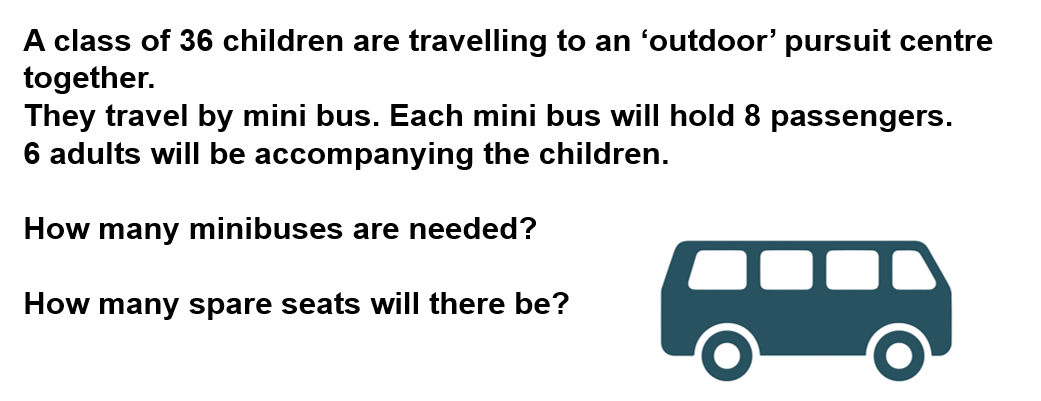 HIAS Blended Learning Resource
Now try this one
Understand the problem

Make a plan

Carry out your plan: show your reasoning 

Review your solution: does it seem reasonable?

Think about your learning: which parts of the problem did you find easy and which parts did you find harder?
TASK variation
A class of 30 children are travelling to an ‘outdoor’ pursuit centre together.
They travel by mini bus. Each mini bus will hold 8 passengers. 
5 adults will be accompanying the children.

How many minibuses are needed?

How many spare seats will there be?
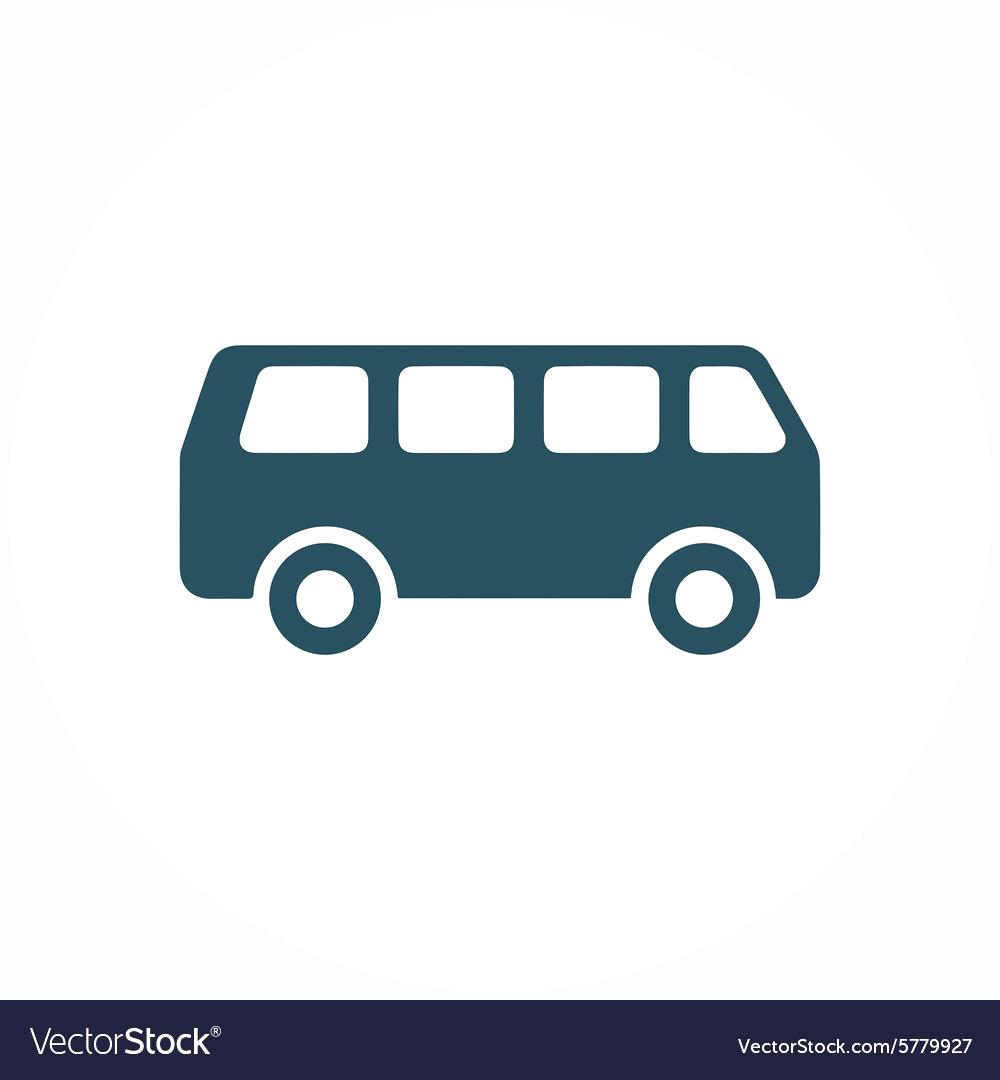 HIAS Blended Learning Resource
HIAS Maths team
The HIAS maths team offer a wide range of high-quality services to support schools in improving outcomes for learners, including courses, bespoke consultancy and in-house training.  

For further details referring to maths, please contact either of the team leads:
	Jacqui Clifft : Jacqui.clifft@hants.gov.uk
	Jo Lees: Jo.Lees@hants.gov.uk

For further details on the full range of services available please contact us using the following details:
 
Tel: 01962 874820 or email: hias.enquiries@hants.gov.uk 






For further details on the full range of services available please contact us using the following details:
 
Tel: 01962 874820 or email: hias.enquiries@hants.gov.uk
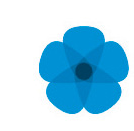 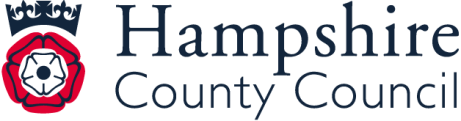